Welcome to Year 1 at Oswald Road Primary School
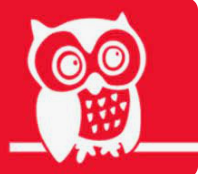 Year 1 staff1A – Mrs Howells1B – Mrs McGillivray & Mrs Kershaw1C – Mrs Eldridge & Mrs ClarkeYear 1 support staffMrs Newton, Mrs Buckley, Mrs Soni, Miss Corscaden.
What subjects will my child learn in Year 1?
English – writing
Maths
Handwriting
Phonics
Guided Reading 
Science
Geography
History
Jigsaw (PSHE – Personal, Social, Health and Economic Education)
PE 
Music
Art
Computing
Spanish
D&T
RE
PE/Art/Computing/Spanish 
Your child will be taught outdoor PE by Mr Bentley, our sports coach.  This will consist of outdoor games in the playground.  This will take place on a Thursday afternoon.

Indoor PE will be taught by the class teacher and this will consist of gymnastics and dance. 

Your child needs to come to school dressed appropriately for PE (trainers/ shorts/joggers/t-shirt/jumper/hoodie.) 

Computing and Spanish will be taught by Mr Caldwell 
Art will be taught by Mrs Appleby
Food and drink
Children should bring a water bottle to school everyday.  
In Year 1 children are provided with a fruit snack every morning break.
Your child can bring in additional healthy snacks for morning and afternoon break.
Milk – if you would like your child to receive milk, please visit the cool milk website to sign up.
Continuous provision 
During the beginning of Year 1 children will still access continuous provision as they have done in reception. 

Your child will work with the teacher in small groups and will have the opportunity to complete a maths and English challenge each morning.  The groups will rotate every day so your child will work with the teacher at some stage during each morning. 

Continuous provision will provide play based learning opportunities linked to our topics, the areas we have in Year 1 are:
Writing area
Reading area
Maths area
Construction area
Creative area
Role play area
Reading

Your child will be given x3 books to take home. 
X1 – ELS phonics book based on the new sounds taught in class each week
X1 – Coloured book band book 
X1 – Reading for pleasure book – this book is to be read with your child, it is not expected that the children read this book to you.
Your child’s book will be changed on:
1A (Mrs Howells)  – Friday 
1B (Mrs McGillivray & Mrs Kershaw) – Monday
1C (Mrs Eldridge & Mrs Clarke) – Wednesday
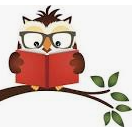 Seesaw

Seesaw is an app that we use in Year 1 to record some work the children do.  We use seesaw to evidence some of the activities we do as we don’t always record work in books depending on the subject.  
You are more than welcome to log in and look at what your child has been up to in Year 1.
We also use seesaw as a communication tool and might sometimes use this to write messages to you or reminders about things that might be going on in school.
If you need to contact us, you will need to do this through the office and not through seesaw.  Further information about this and log in details will be provided.
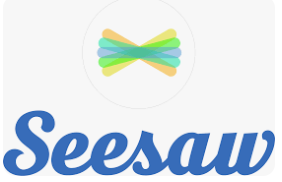 We do lots of exciting trips and enrichment activities in Year 1 and some of our topics include:

Our local area Chorlton
Toys from the past
Lowry
Neil Armstrong and the moon landing
Plants and flowers
Comparing Chorlton to a contrasting locality
Animals and humans
Materials
Science investigations

And lots more!
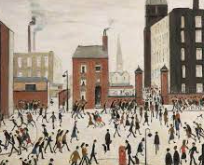 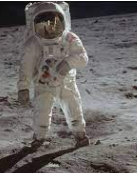 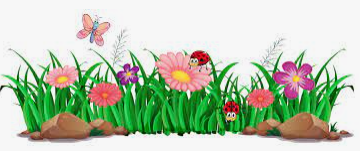 SEND
New graduated response
All queries through Assistant Head
Any questions?

Thank you
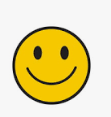